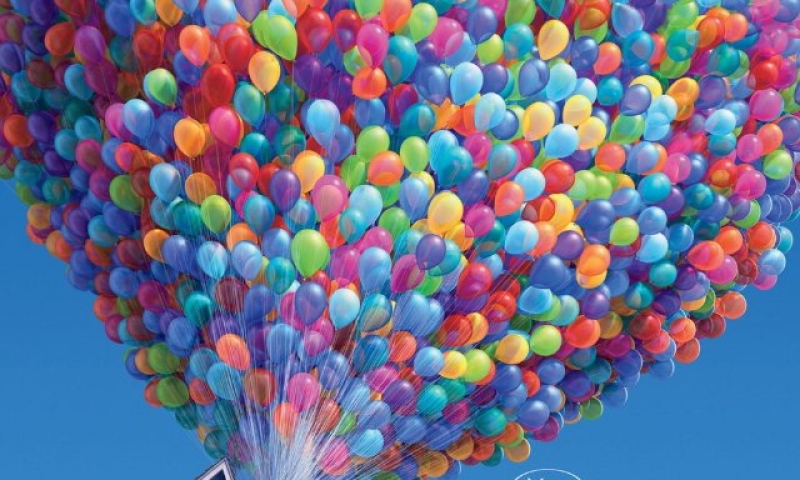 Всякая душа празднику рада
Учитель ИЗО и МХК
 Смирнова Л.В.
Праздник- душа народа.
Это важнейший элемент традиционной народной культуры.
Праздник способствовал формированию духовного уклада жизни.
Он способствовал  объединению людей.
Помогал людям преодолевать чувство одиночества, изолированности от общества.
Сплачивал все слои населения: от бедных и богатых до старых и малых.
Обряд
Лежит в основе многих праздников. Это совокупность установленных обычаем действий, связанных с религиозными или бытовыми традициями жизни народа.
    Синонимами к нему являются слова «ритуал» и «церемониал».
Виды праздников
Календарные
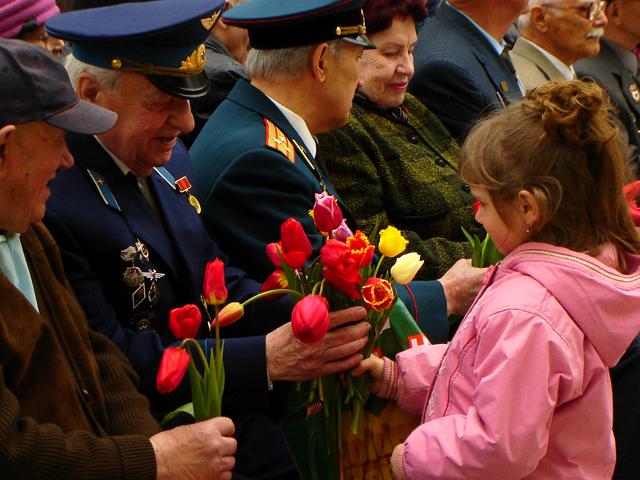 Религиозные
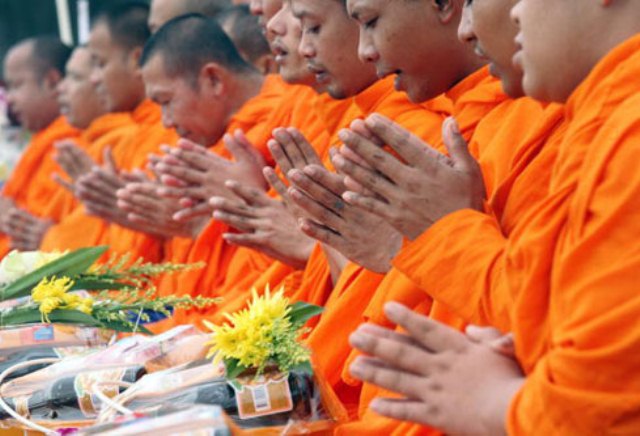 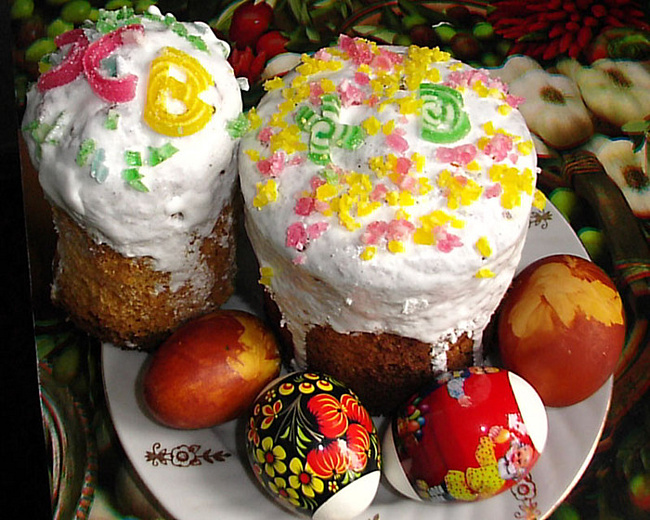 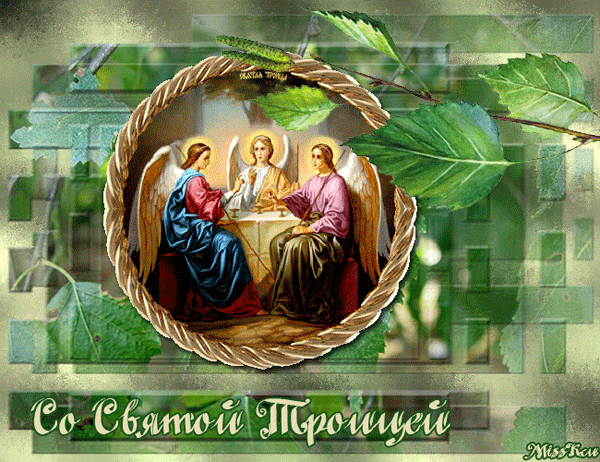 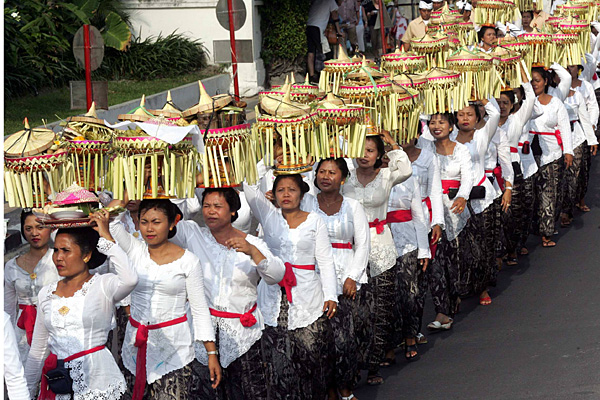 Общественно - политические
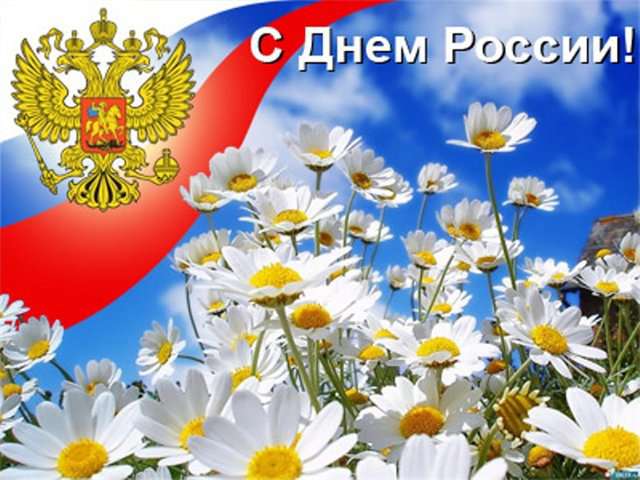 народные
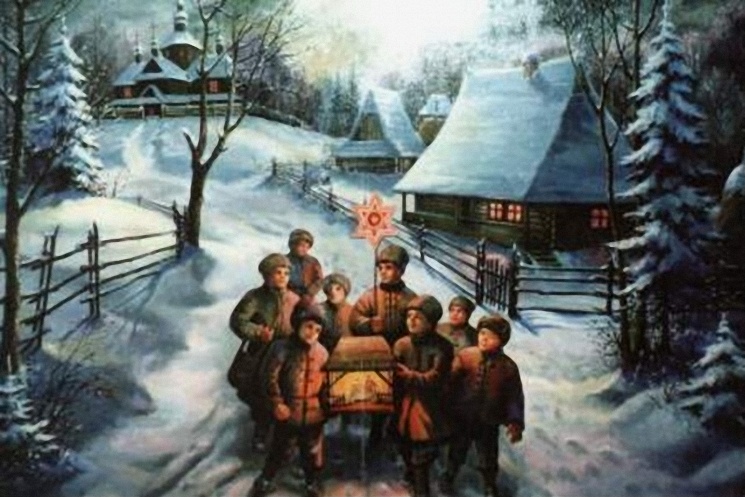 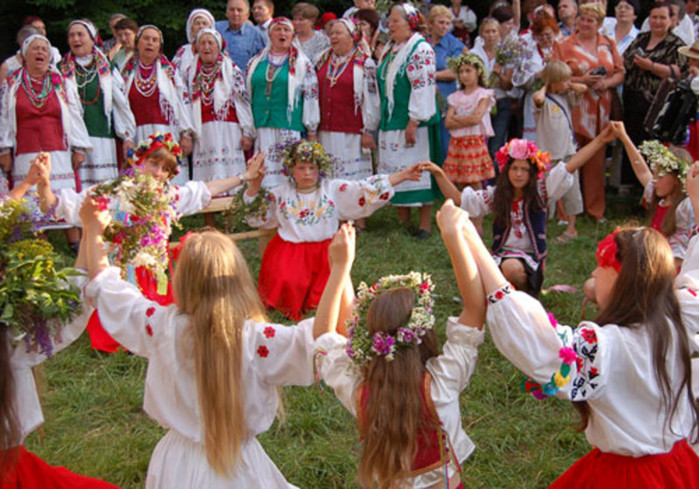 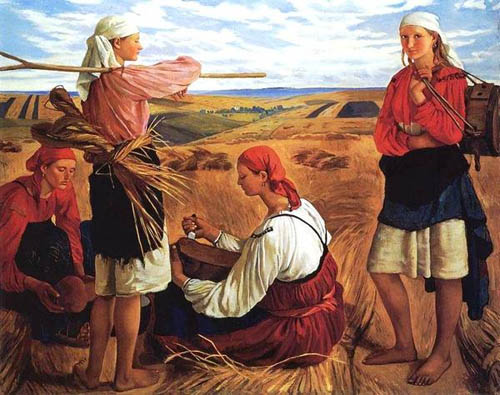 Семейно - бытовые
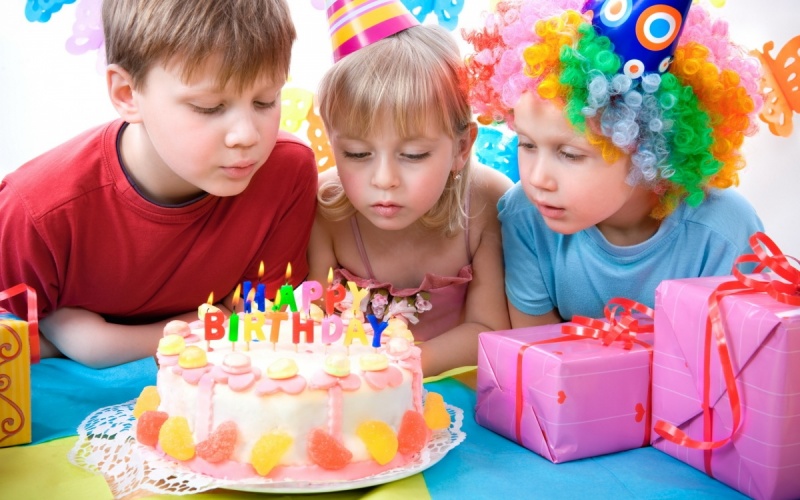 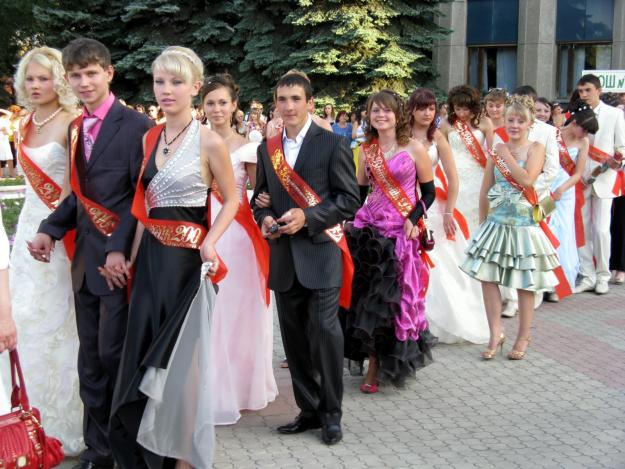 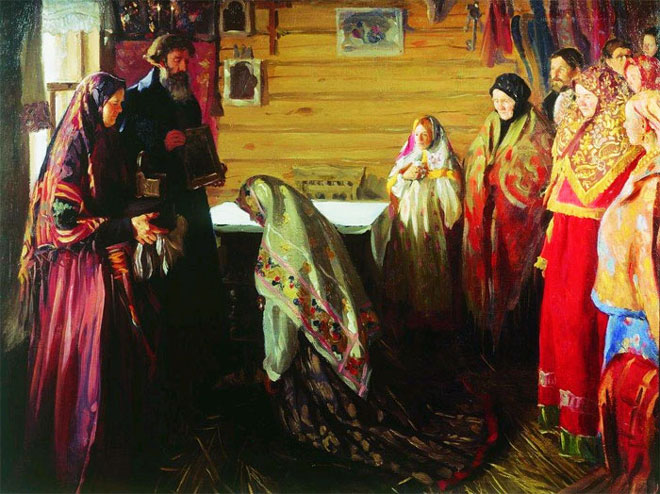